به نام خدا
بررسی انواع مدار های فیدبک
دکتر فتوت احمدی
تهیه کننده : سینا میران
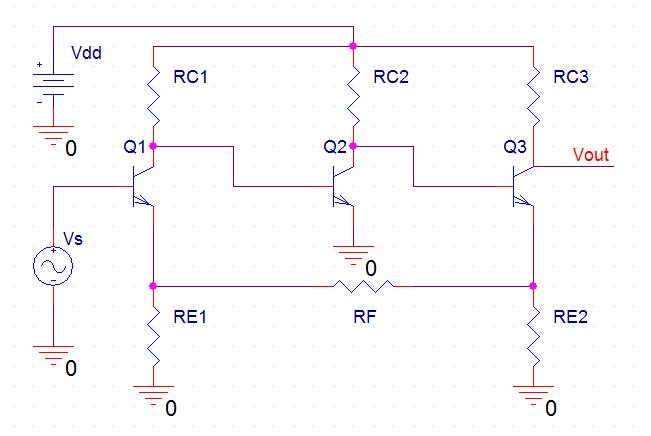 1
مدار اصلی با فیدبک
فیدبک جریان سری ( ولتاژ )
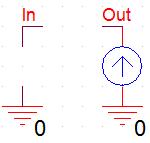 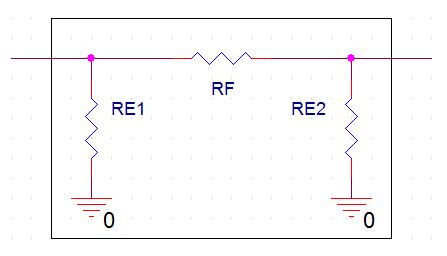 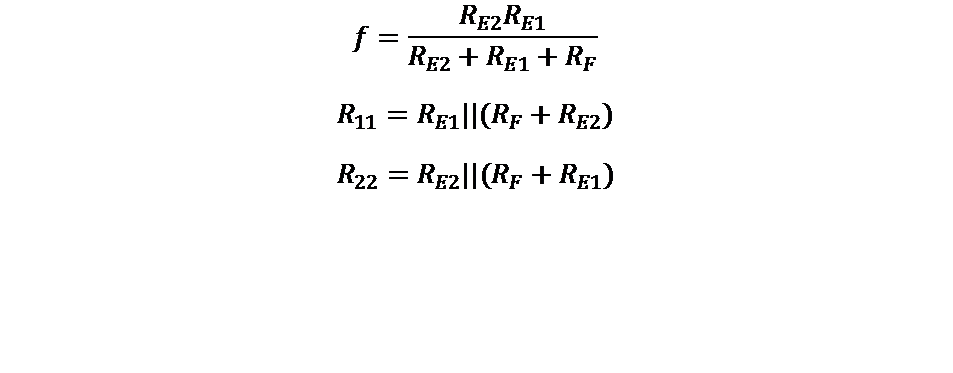 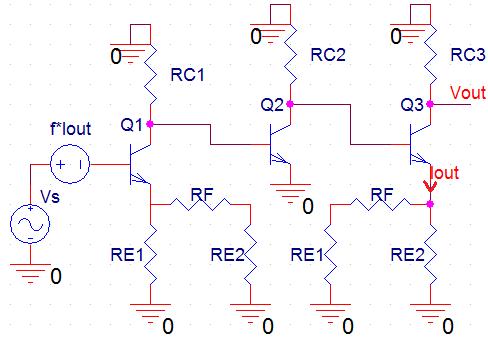 مدار اصلی 
با بارگذاری فیدبک
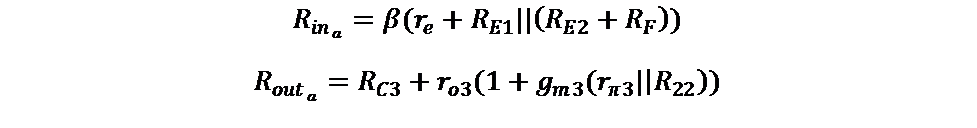 *مقاومت خروجی با تقریب کتاب گری محاسبه شده ( رجوع شود به اسلاید های آقای رفیعی )
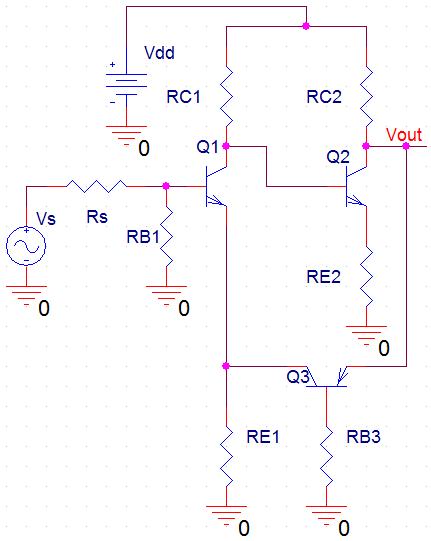 2
مدار اصلی با فیدبک
فیدبک ولتاژ سری ( ولتاژ )
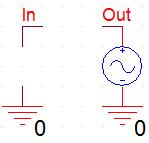 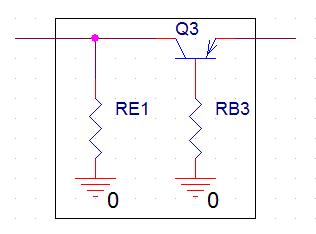 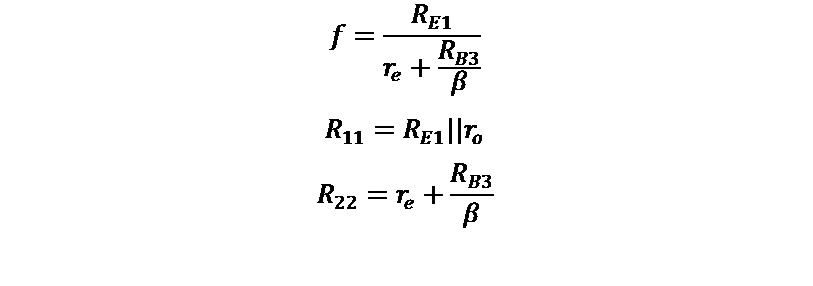 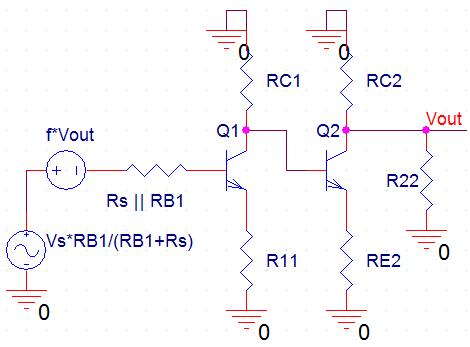 مدار اصلی
با بارگذاری فیدبک
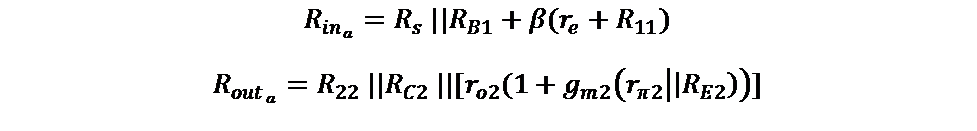 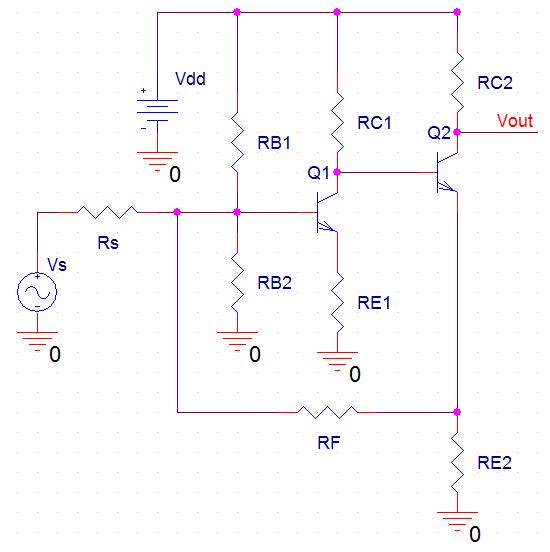 3
مدار اصلی با فیدبک
فیدبک جریان موازی ( جریان )
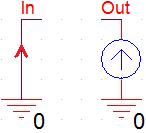 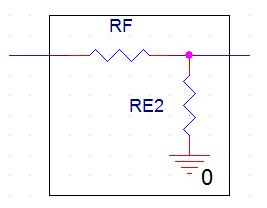 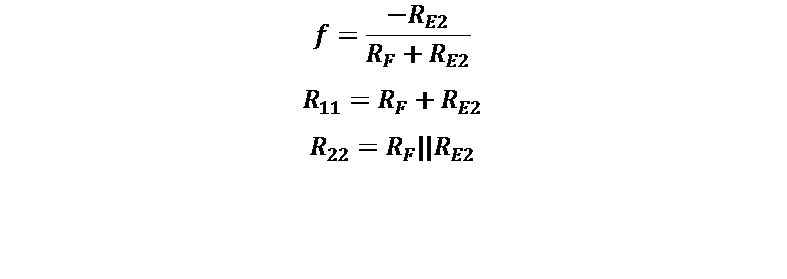 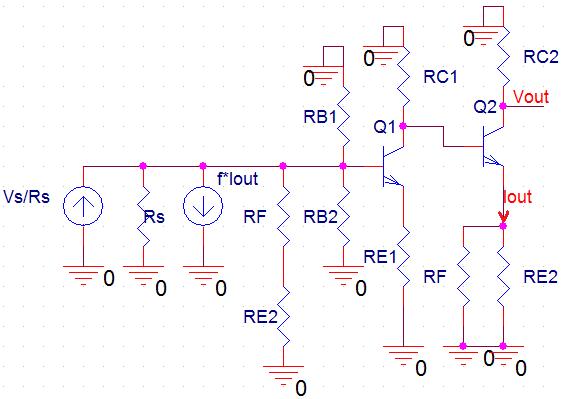 مدار اصلی
با بارگذاری فیدبک
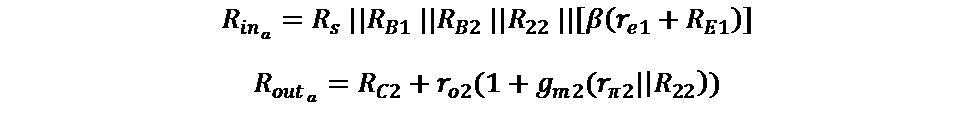 *مقاومت خروجی با تقریب کتاب گری محاسبه شده ( رجوع شود به اسلاید های آقای رفیعی )
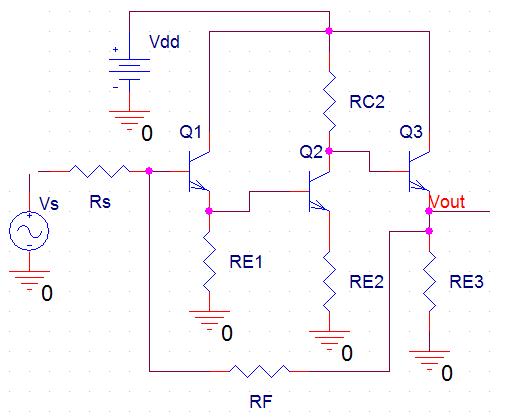 4
مدار اصلی با فیدبک
فیدبک ولتاژ موازی ( جریان )
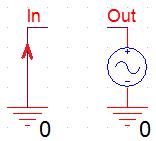 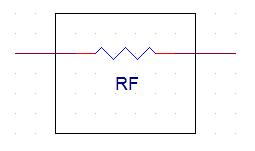 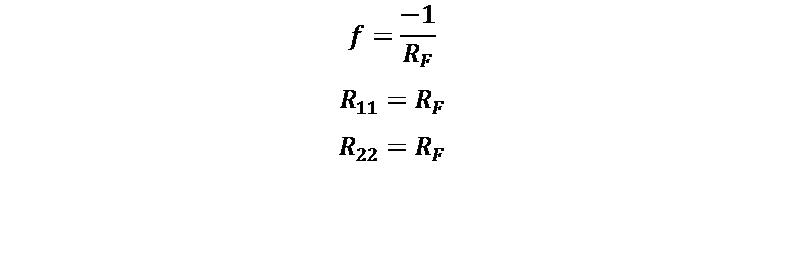 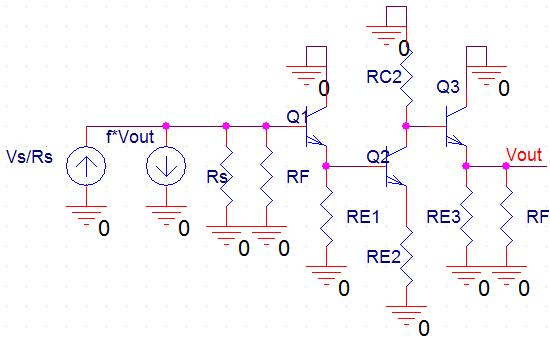 مدار اصلی
با بارگذاری فیدبک
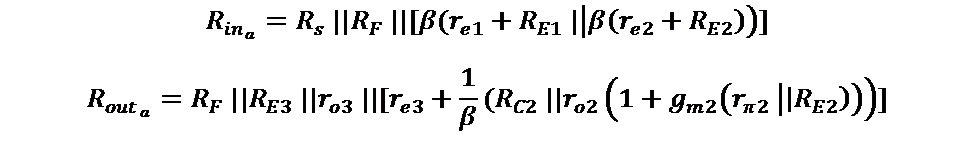 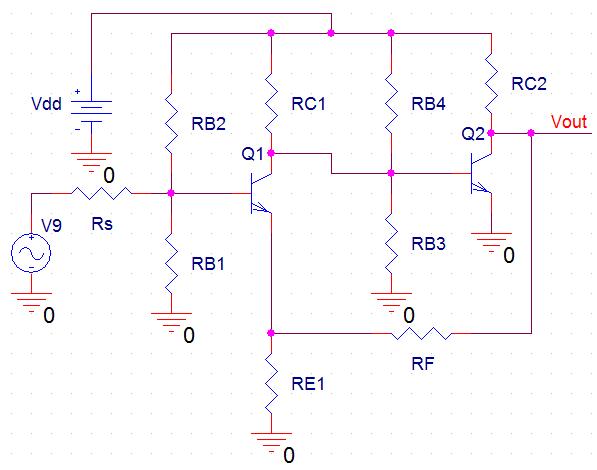 5
مدار اصلی با فیدبک
فیدبک ولتاژ سری ( ولتاژ )
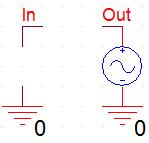 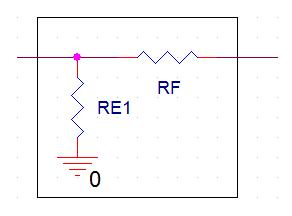 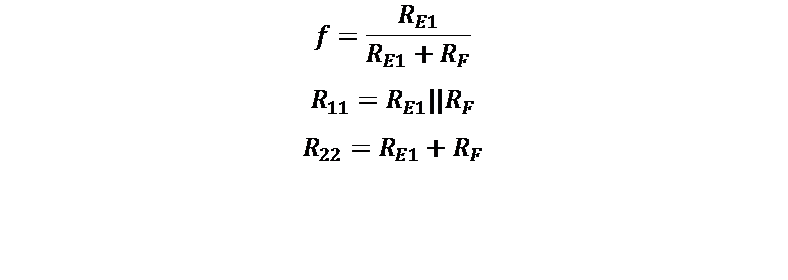 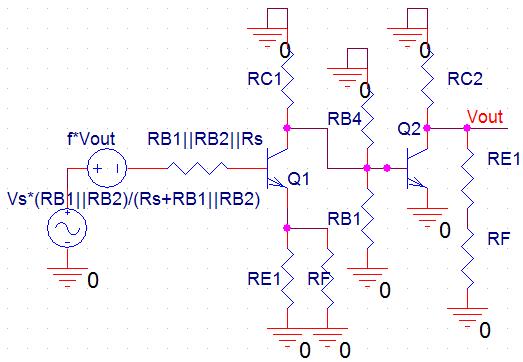 مدار اصلی
با بارگذاری فیدبک
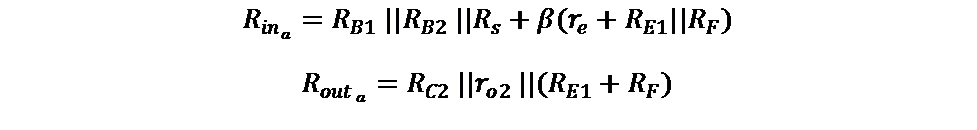 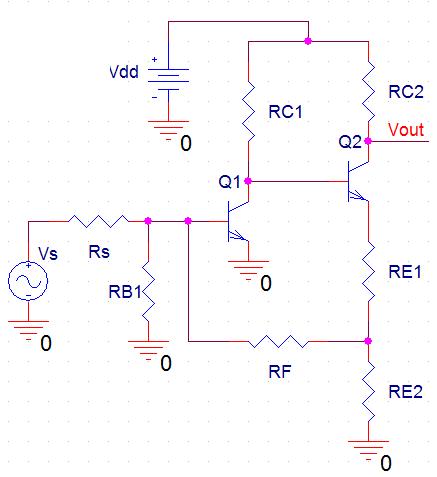 6
مدار اصلی با فیدبک
فیدبک جریان موازی ( جریان )
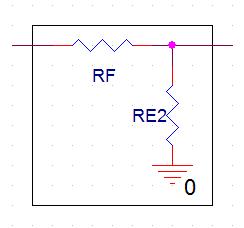 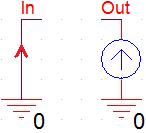 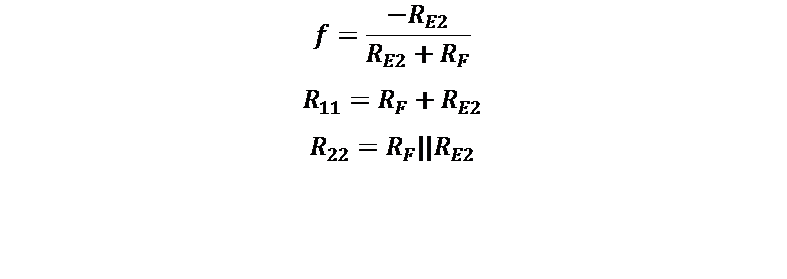 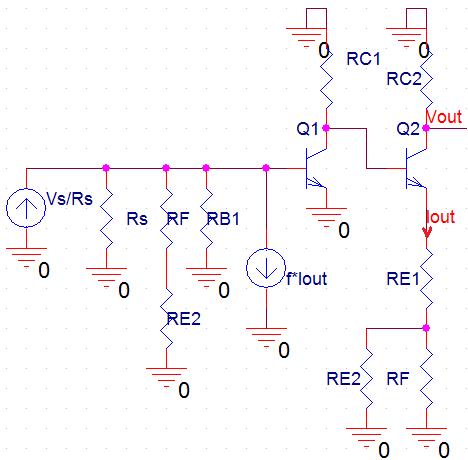 مدار اصلی
با بارگذاری فیدبک
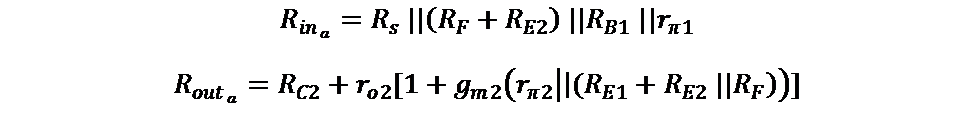 *مقاومت خروجی با تقریب کتاب گری محاسبه شده ( رجوع شود به اسلاید های آقای رفیعی )
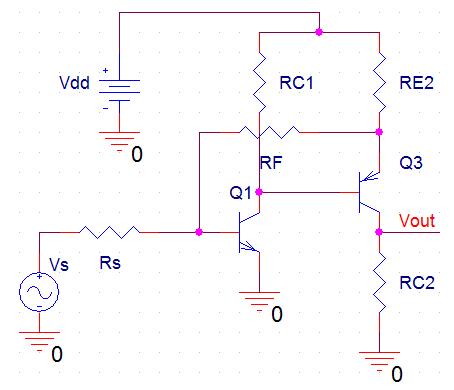 7
مدار اصلی با فیدبک
فیدبک جریان موازی ( جریان )
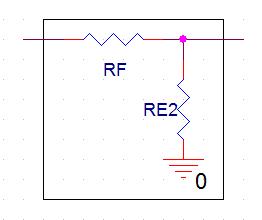 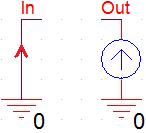 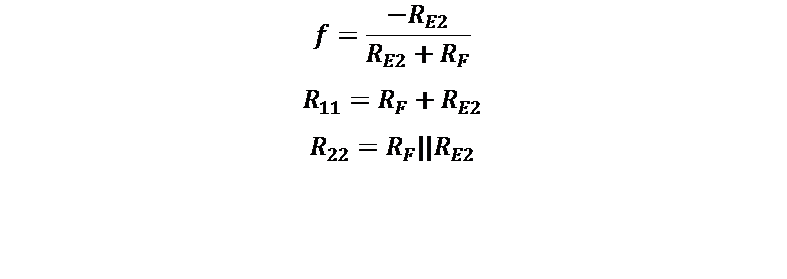 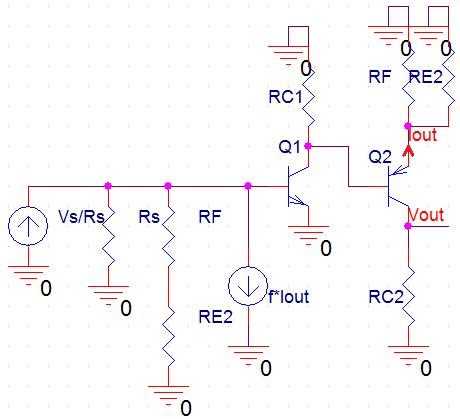 مدار اصلی
با بارگذاری فیدبک
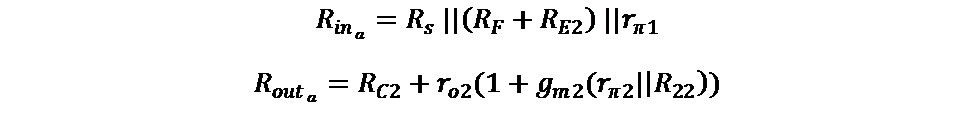 *مقاومت خروجی با تقریب کتاب گری محاسبه شده ( رجوع شود به اسلاید های آقای رفیعی )
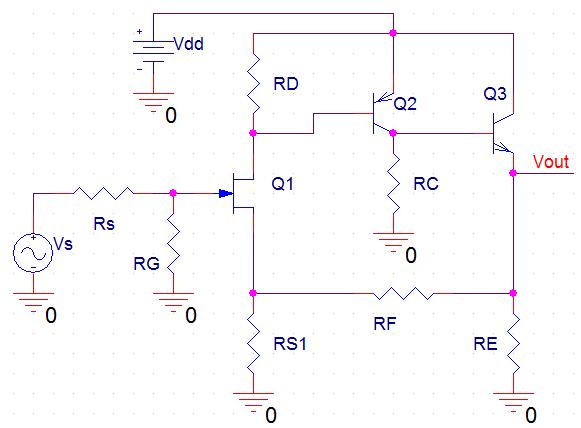 8
مدار اصلی با فیدبک
فیدبک ولتاژ سری ( ولتاژ )
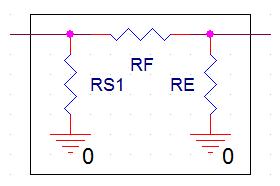 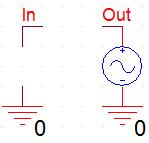 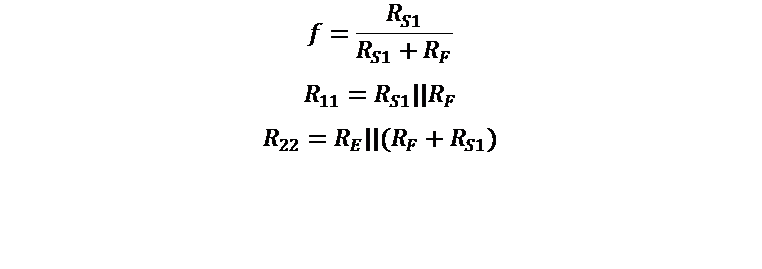 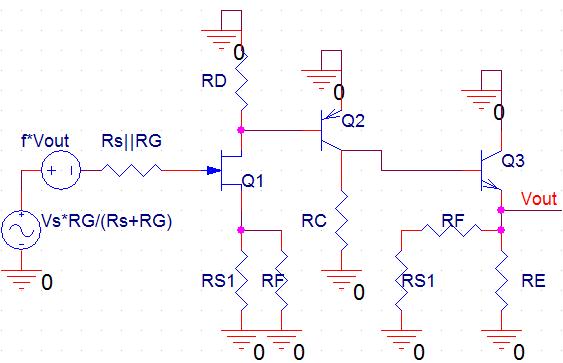 مدار اصلی
با بارگذاری فیدبک
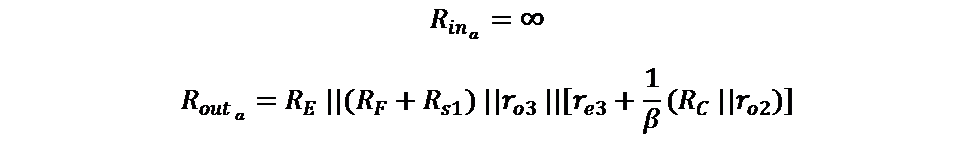 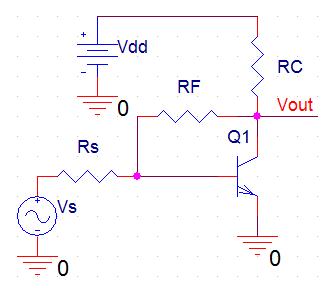 9
مدار اصلی با فیدبک
فیدبک ولتاژ موازی ( جریان )
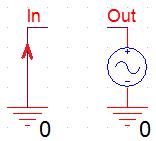 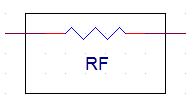 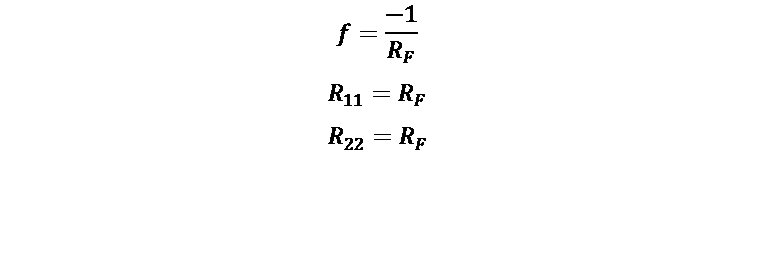 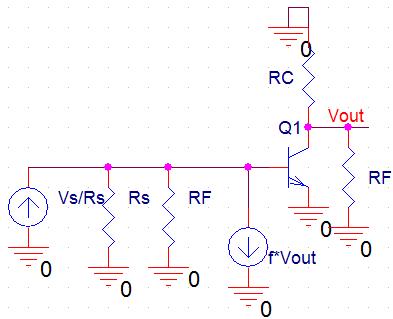 مدار اصلی
با بارگذاری فیدبک
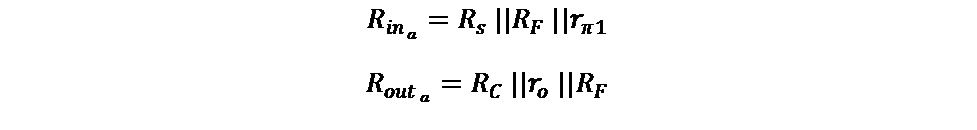 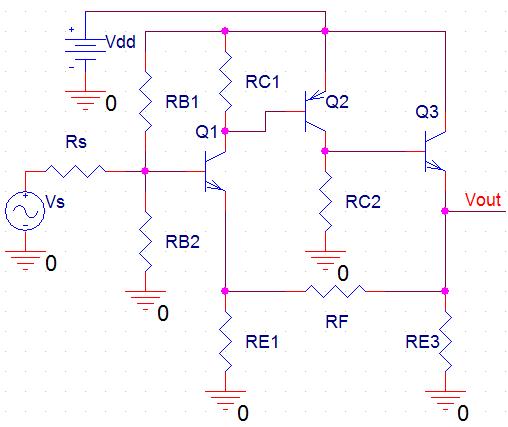 10
مدار اصلی با فیدبک
فیدبک ولتاژ سری ( ولتاژ )
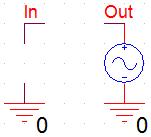 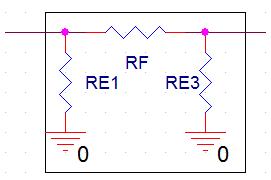 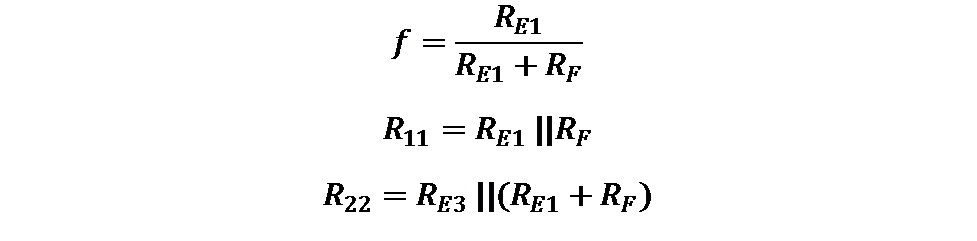 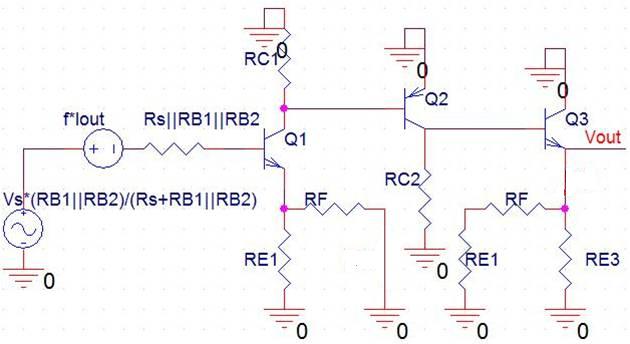 مدار اصلی
با بارگذاری فیدبک
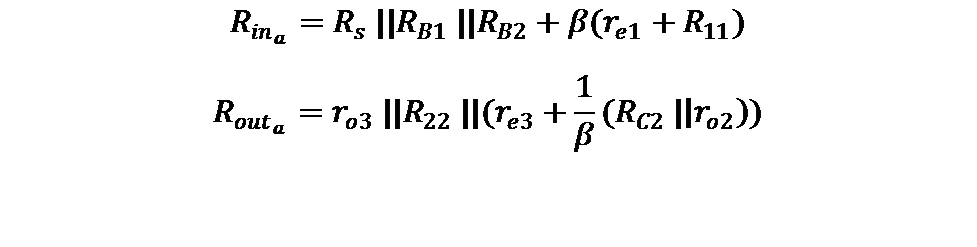